Вопросы экологии на уроках математики
Куркина Н.Г.
учитель математики
МБОУ Школы №132 
г.о.Самара
Актуальность вопроса
Соответствие глобальных показателей
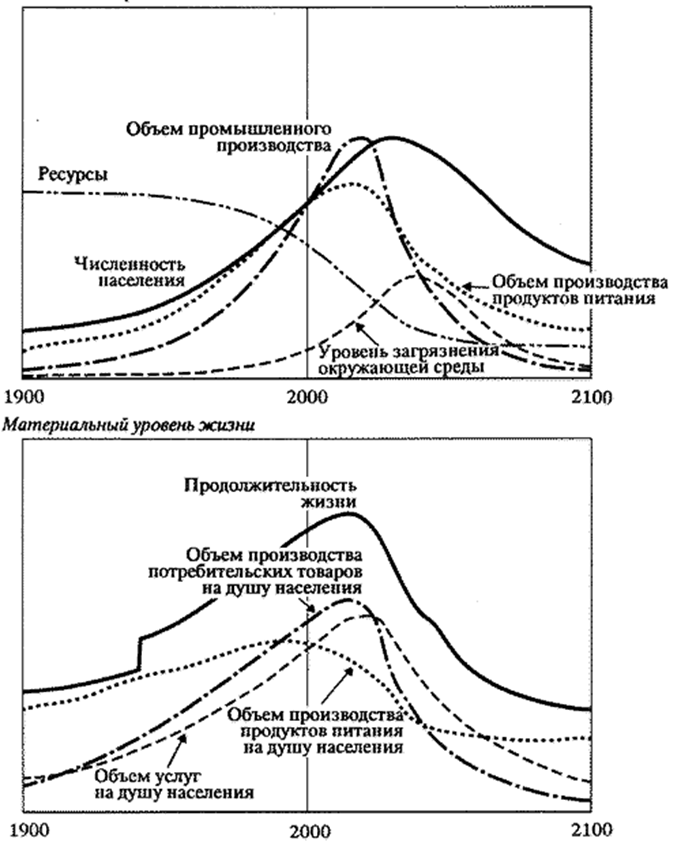 Материальный уровень жизни
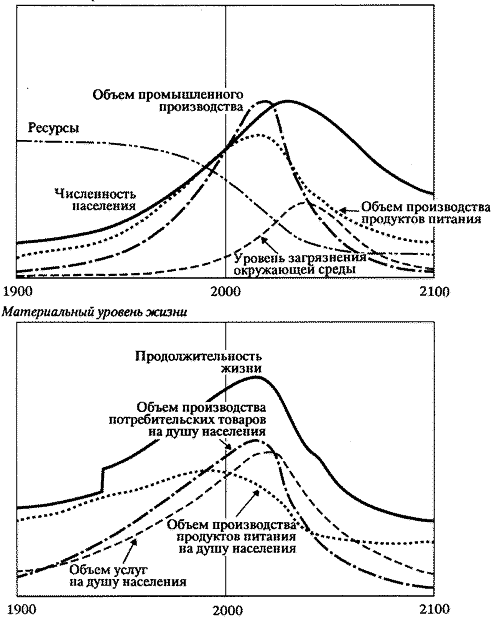 Цели решения математических задач экологического содержания:
Объединить  эмоциональное восприятие ребенком природы с его рациональным мышлением
Предоставить с помощью математики возможность давать количественную оценку состоянию окружающей среды, природных явлений, положительных и отрицательных последствий воздействия человека на природу
Способствовать развитию познавательного интереса
Для связи обучения математике с жизнью
Отбор задач
Экологические шифровки:
-для сообщения темы урока
Доброе дело – не сорить на улице, убирать за собой мусор в лесу.
Полиэтиленовые пакеты, выброшенные на улицу, удобряют почву.
Риск отравиться и отравить окружающую среду грозит, если             сжигаешь пластиковые      бутылки.
Лес большой, можно выкидывать мусор, места хватит.
Открытый кран в школе увидел – подойди и  выключи.
Украсить жизнь весной можно большим букетом подснежников.
Зеленая книга – книга, в которую занесены исчезающие виды животных и растений.
Береги свои леса: лес – богатство и краса.
Исчезающие виды растений и животных занесены в красную книгу.
-для повышения интереса при отработке навыков
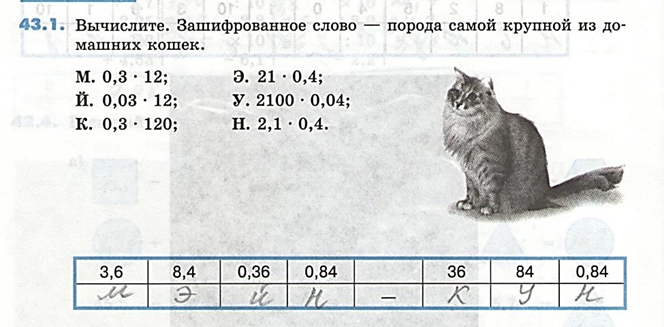 -для поддержания межпредметных связей
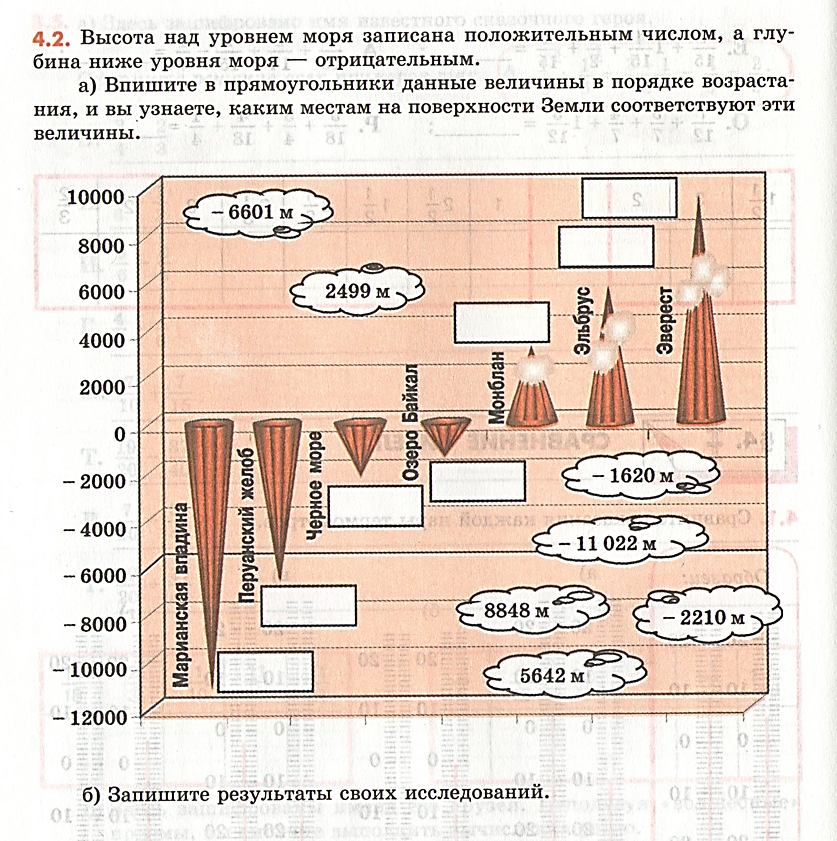 Во внеурочной деятельности:
Экологические ребусы
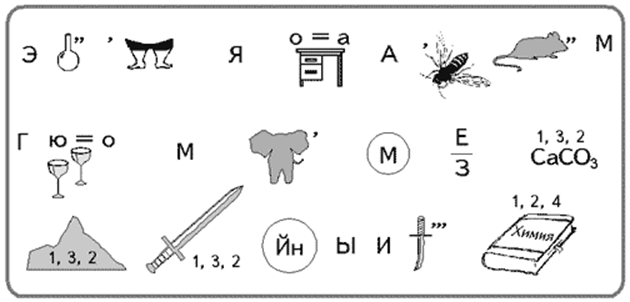 (Экология стала самым громким словом на земле, громче войны и стихии)
Во внеурочной деятельности:
Математические раскраски
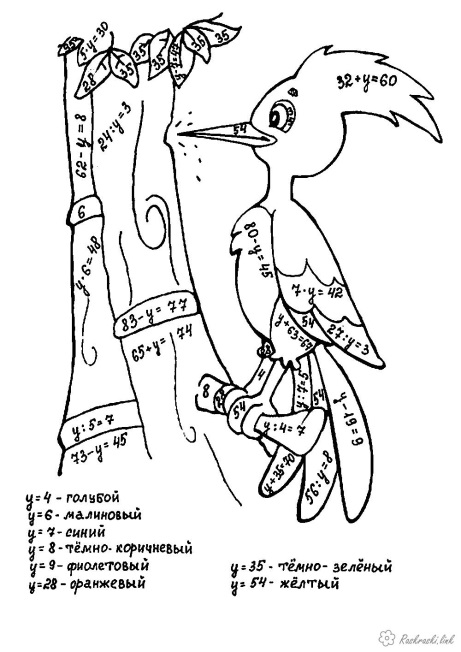 Задачи экологического содержания успешно используются при проведении межпредметных квестов
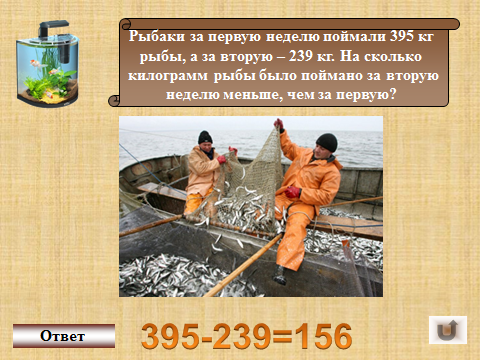 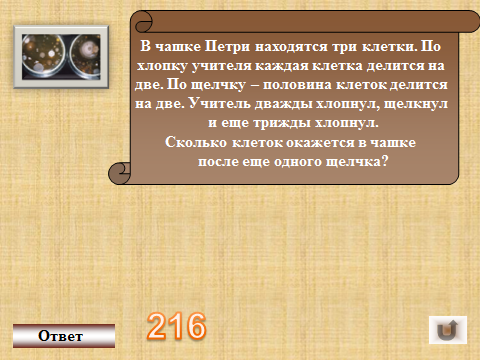 Классификация задач
- информационные
В Самарской области множество рек и озер. Составьте  столбчатую диаграмму «Малые   реки Самарской области». Протяженность рек указана в таблице.
-практикоориентированные
Для определения высоты дерева можно использовать зеркало так, как показано на рисунке. Луч света FD, отражаясь от зеркала в точке D  , попадает в глаз человек (точку В). Определите высоту дерева, если АC=165см, ВС =12 см, АD  =120 см,  DЕ = 4,8 м, углы 1 и 2 равны.
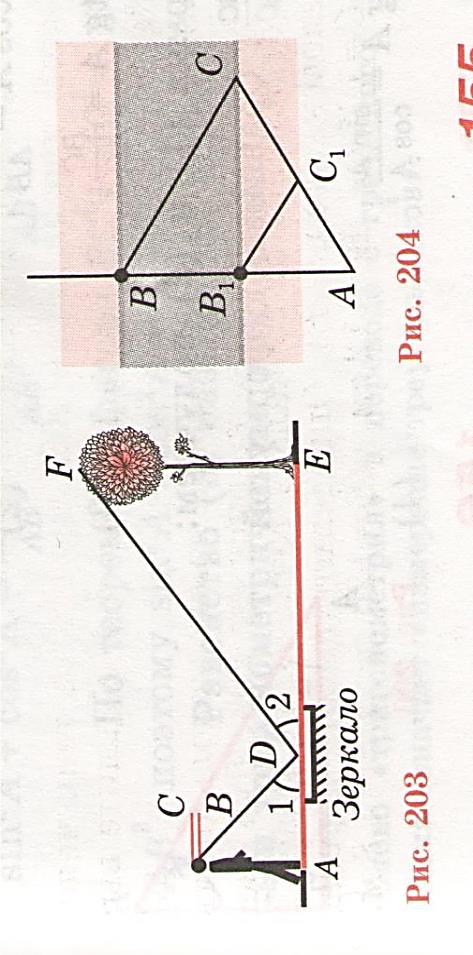 -прикладные
Для того, чтобы горожанину хорошо дышалось, по санитарным нормам на него должно приходиться 350 м2 лесов, в том числе 50 м2 – непосредственно в городе, остальные вокруг него. Выясните, соблюдены ли санитарные нормы в Самарской области, если городские леса составляют 9,8 тыс .га ? Если нет, то сколько ещё лесов надо посадить?
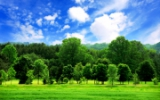 -направленные на выработку 
регулятивных действий
Средняя потребность воды в сутки для организма человека составляет: в 10-летнем возрасте 70-85 мл на кг массы тела, в 14 лет – 50-60 мл на кг массы тела. Рассчитайте собственную суточную потребность в воде.
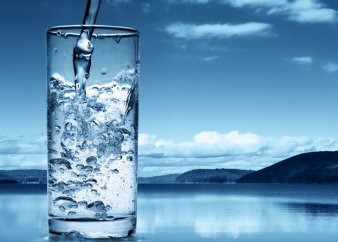 - исследовательские
Изучите долготу дня в Самаре с 22 декабря по 22 марта. Постройте график зависимости продолжительности светового дня от календарной даты с шагом в 10 дней. На сколько процентов за декаду увеличивается продолжительность дня? Является ли рассматриваемая зависимость линейной?
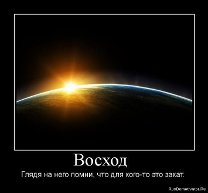 Выводы
Основное средство формирования экологи-ческой культуры – система   экологического образования.
   Одно из направлений – экологическое воспитание в процессе преподавания различных предметов.
   Решение задач экологического содержания позволяет соединить изучение программного материала по математике с развитием экологической культуры личности, а также повысить интерес к изучаемому материалу со стороны учеников.
Спасибо за внимание!